Формирование эмоционального общения
 у безречевых детей
со взрослым
Составитель: педагог-психолог ,
Разумникова Ирина Викторовна
Цель. Создание условий для  установления эмоционального контакта и формирования навыков взаимодействия  взрослого с безречевым ребенком
Задачи.
1. Создавать условия для возникновения эмоционального отклика у ребенка на общение со взрослым
2. Способствовать развитию подражательной и имитационной деятельности
3. Стимулировать развитие тактильно-двигательного и зрительного восприятия, слухового внимания
Установление контакта
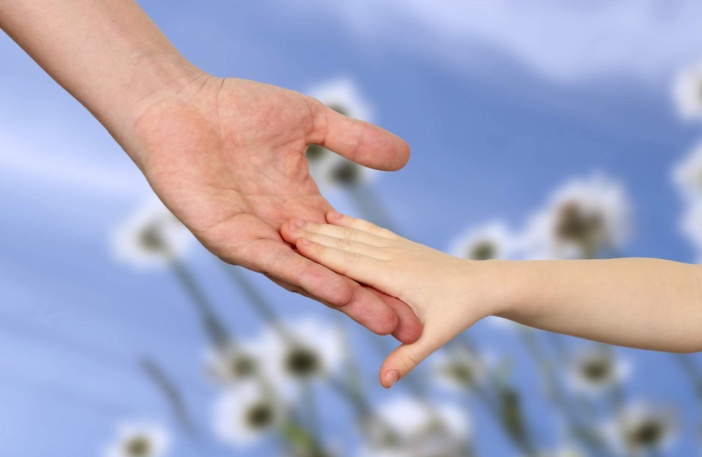 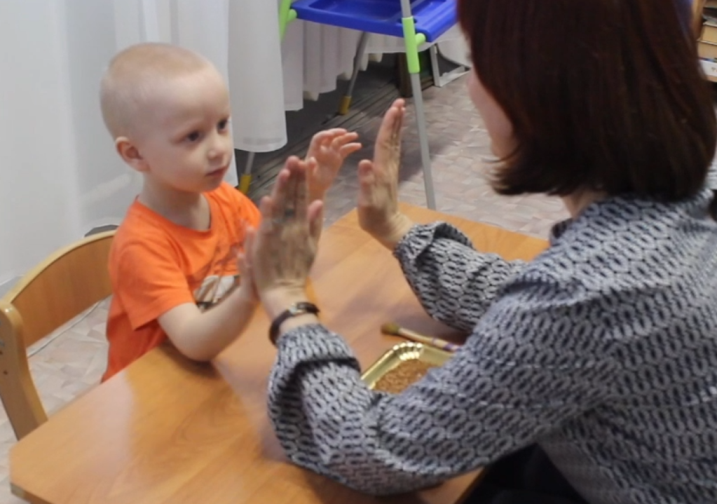 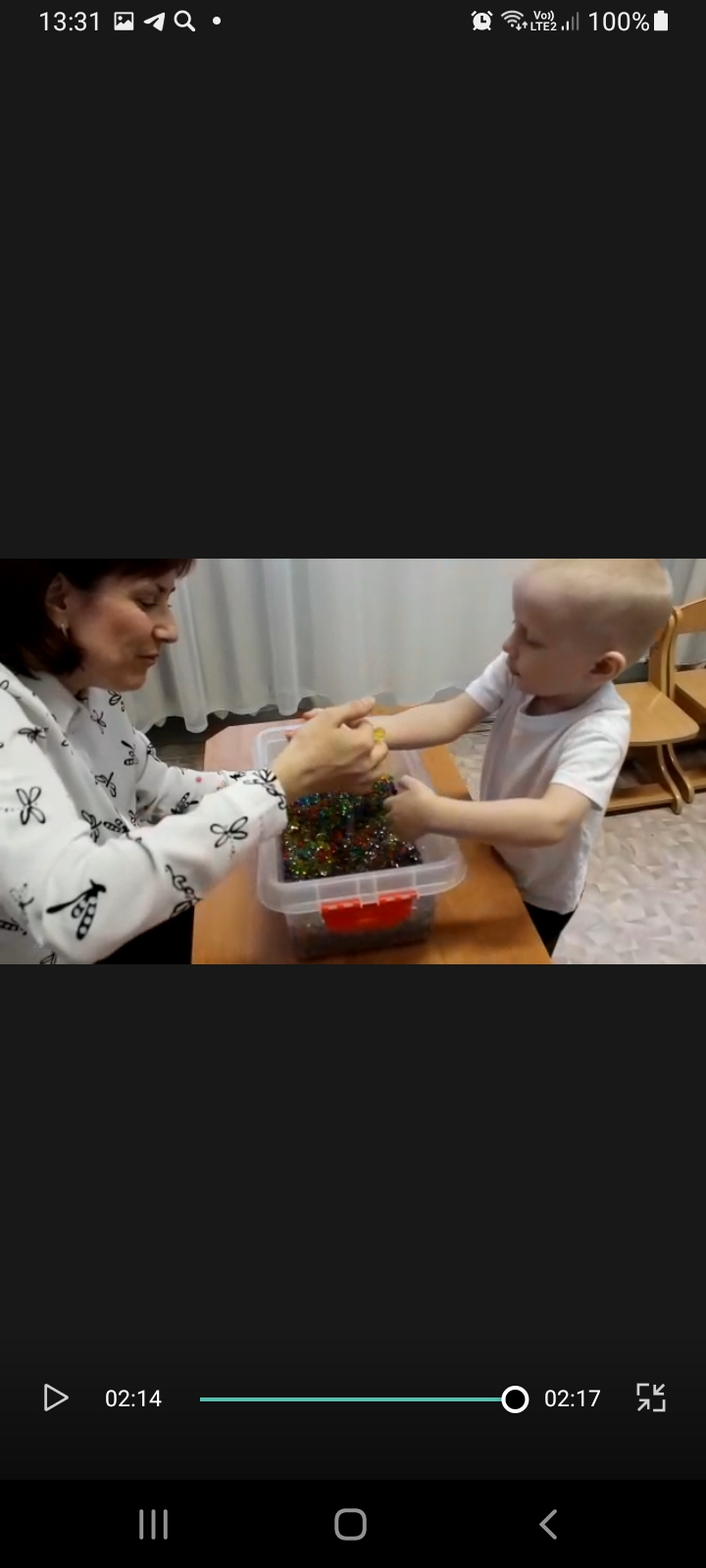 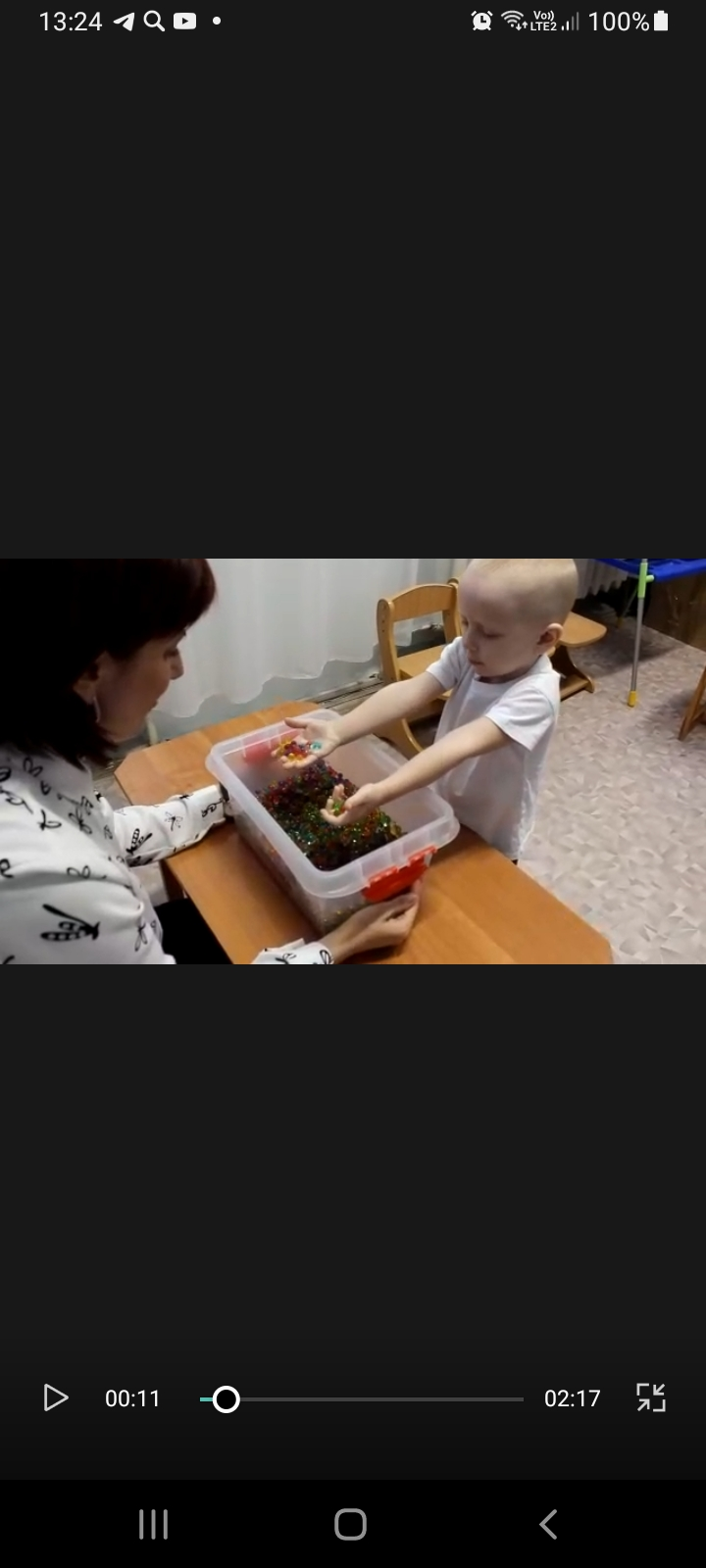 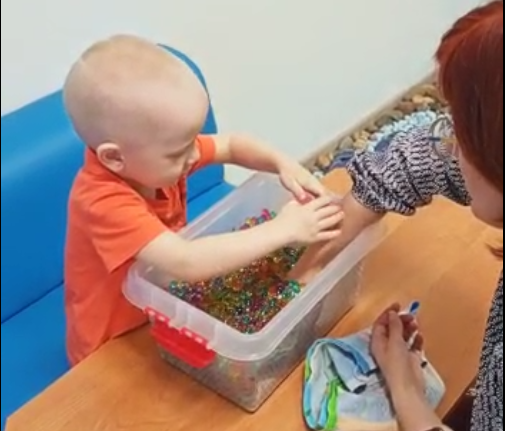 Игрушки
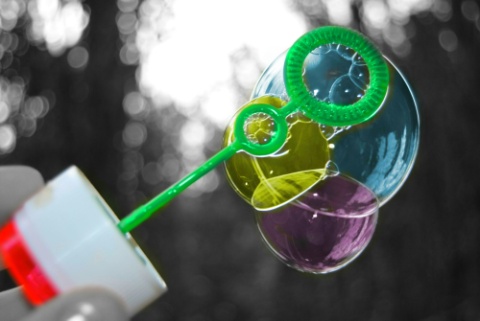 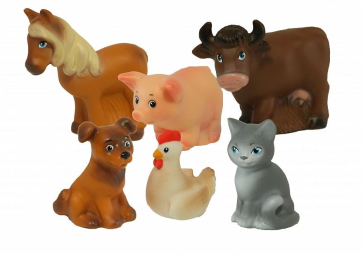 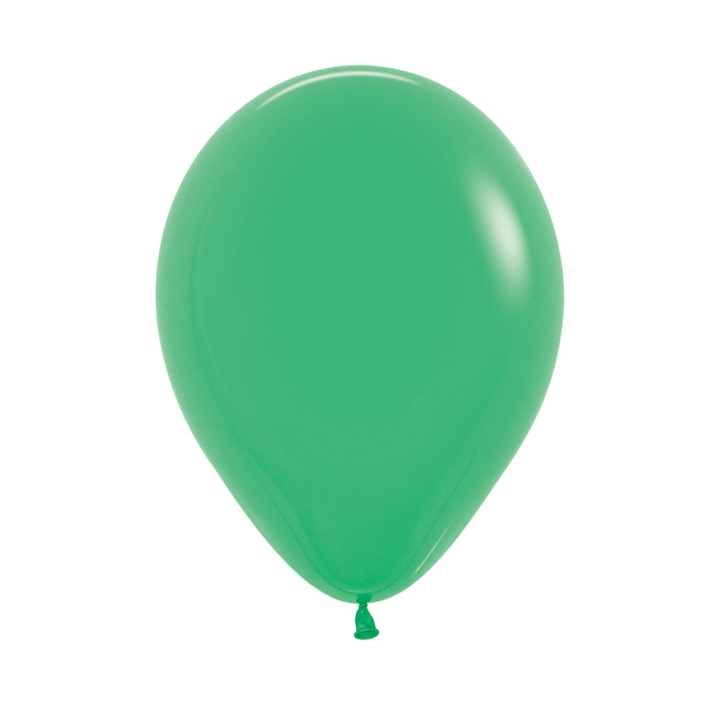 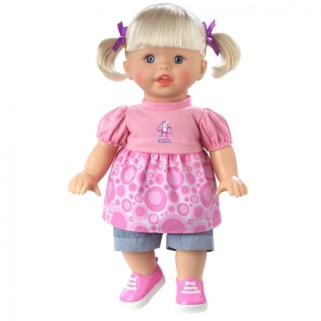 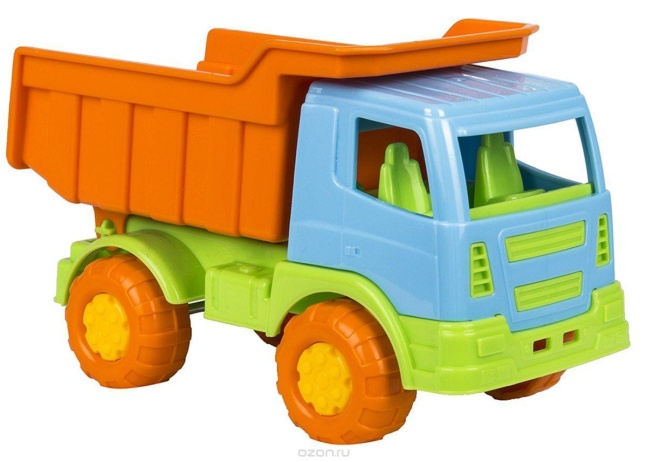 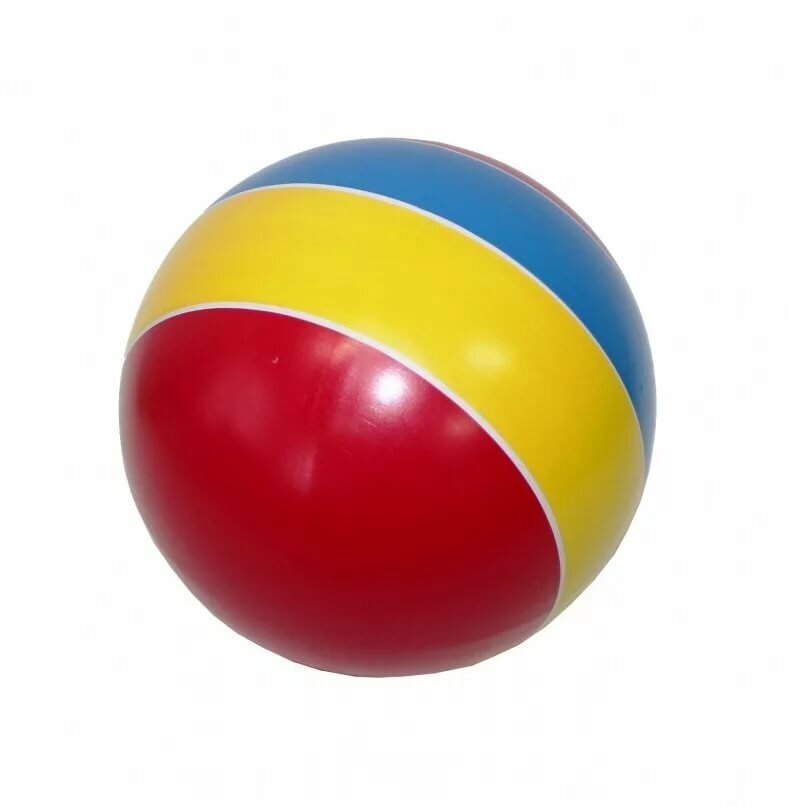 Дидактический материал и пособия
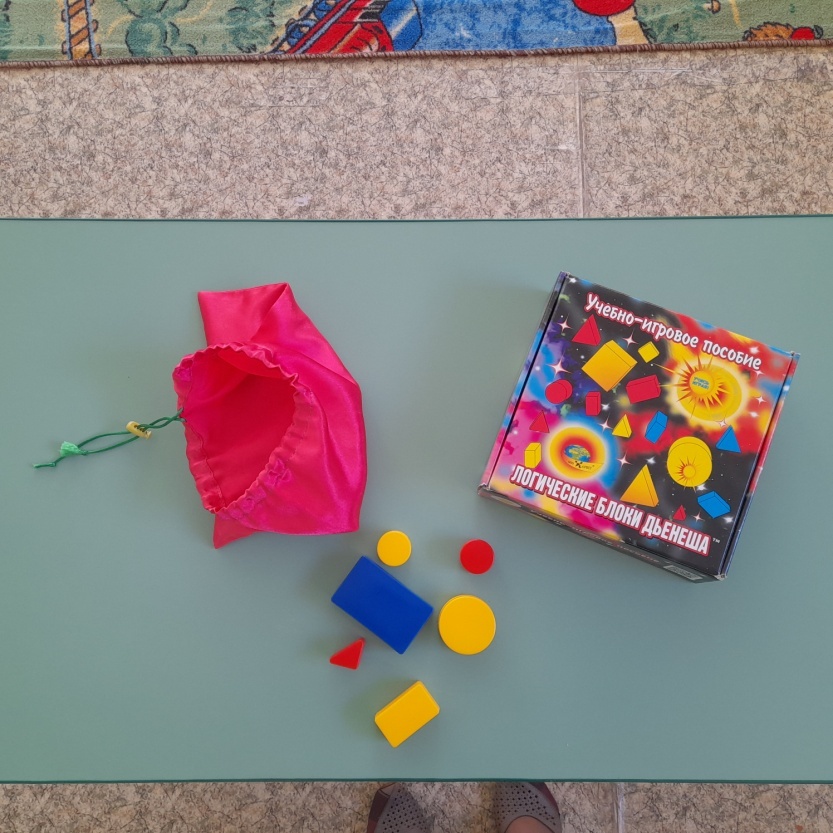 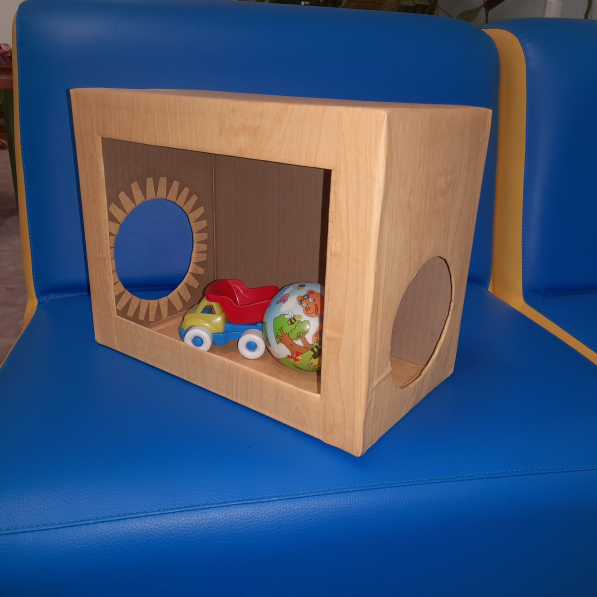 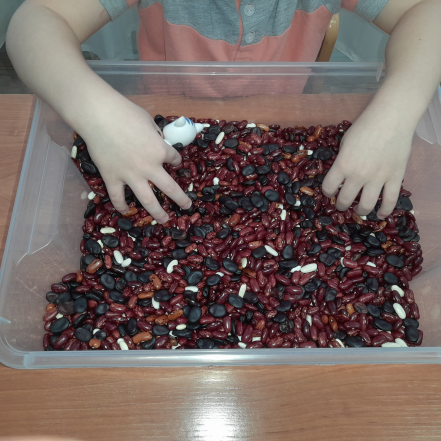 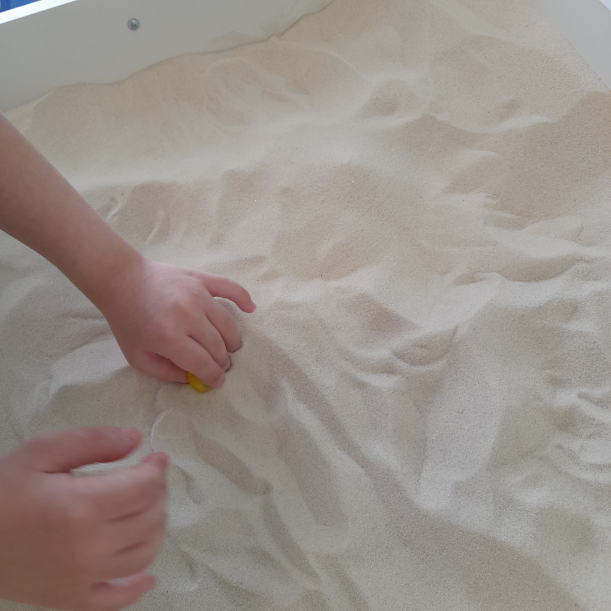 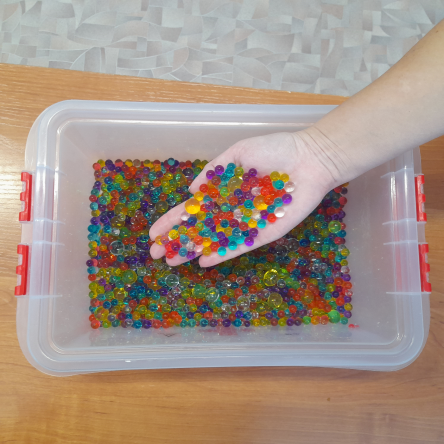 Игры-прятки
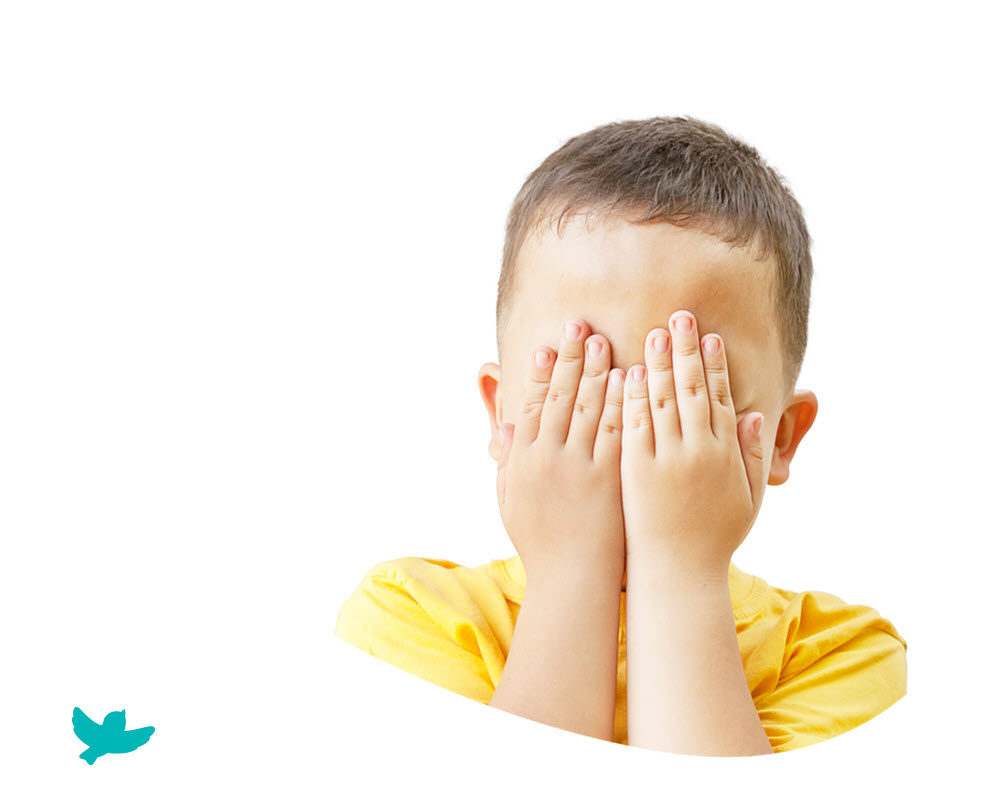 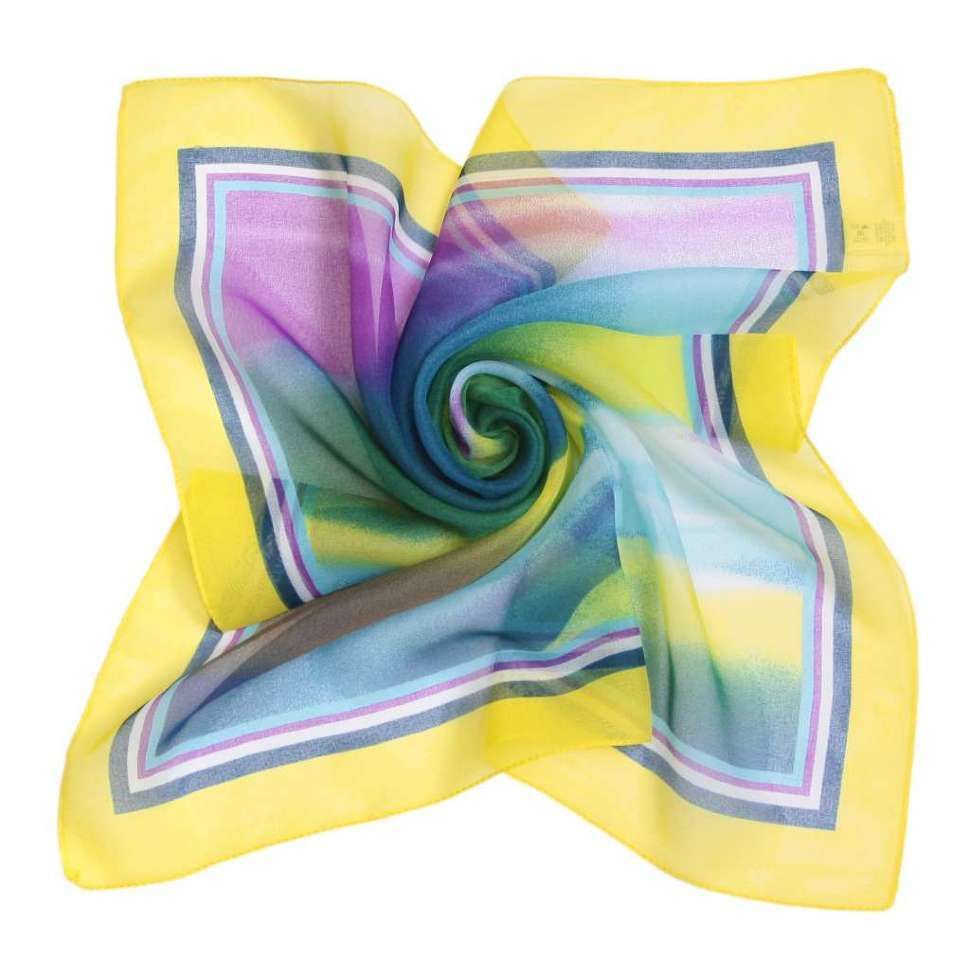 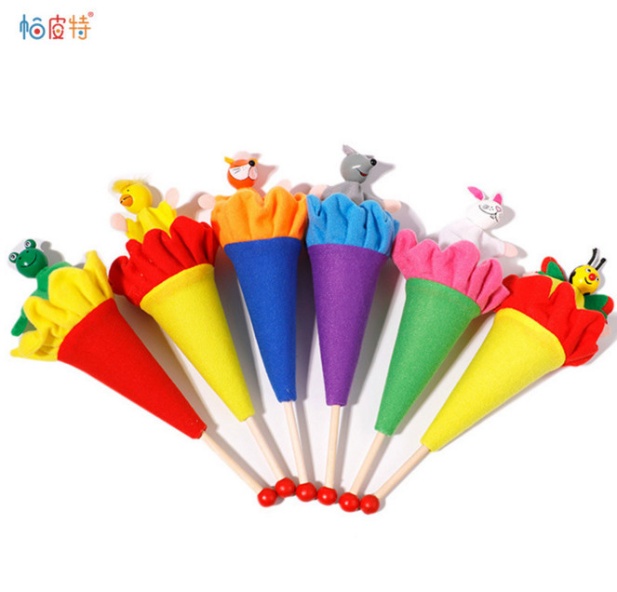 Формирование 
подражательных действий
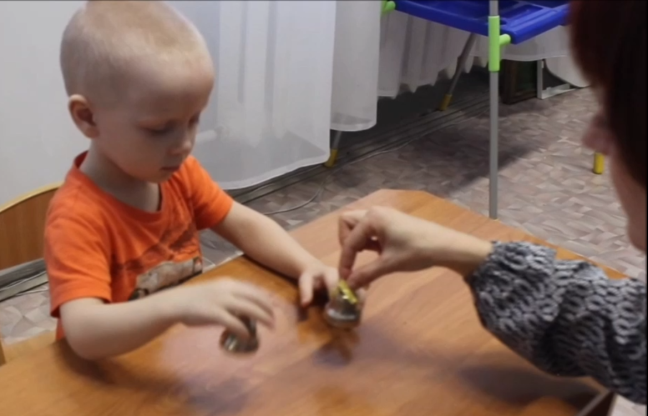 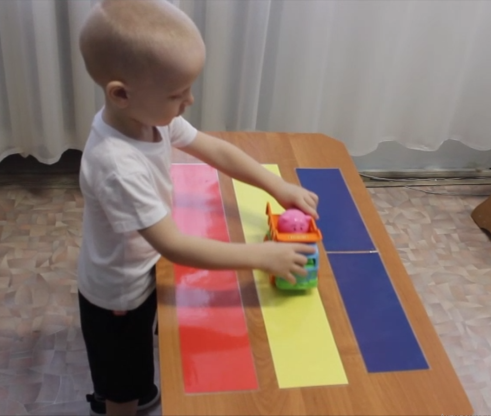 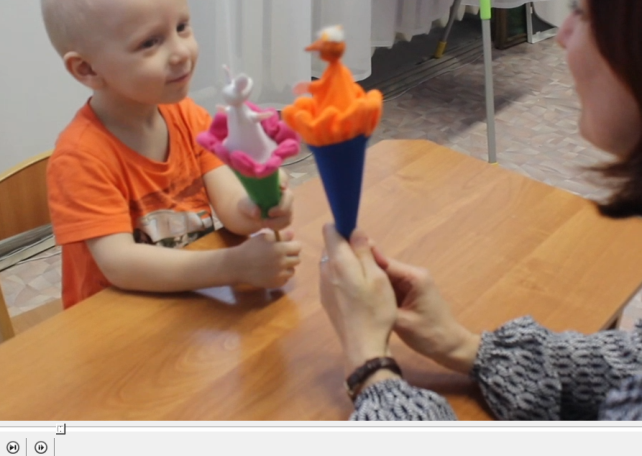 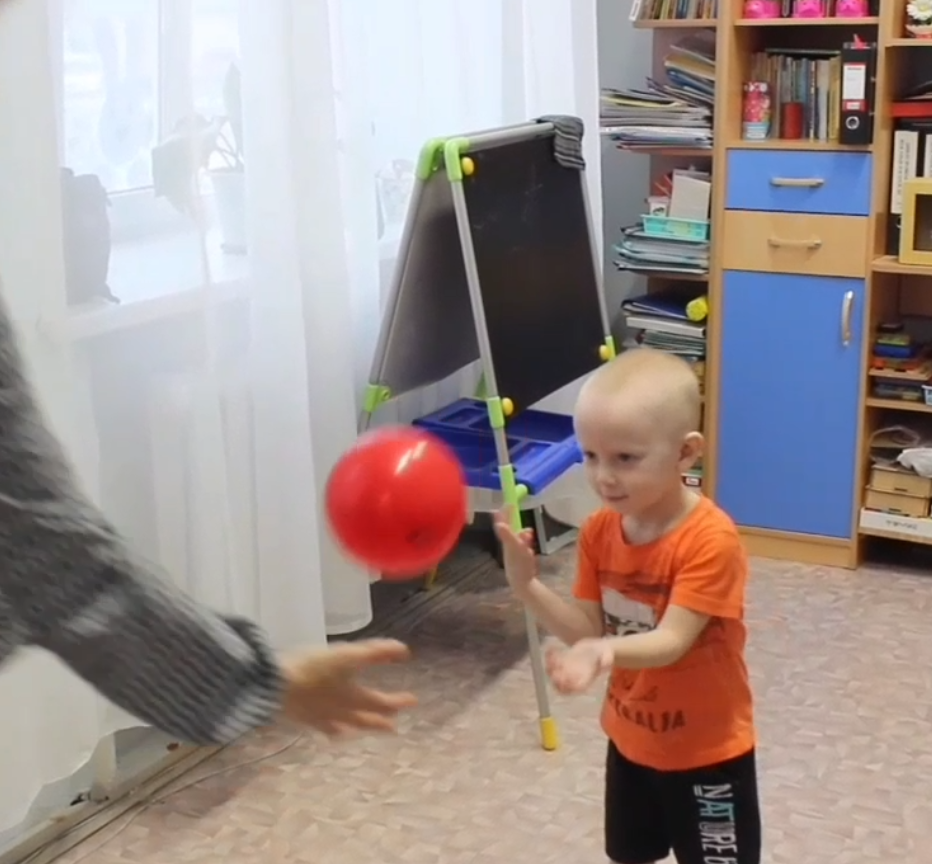 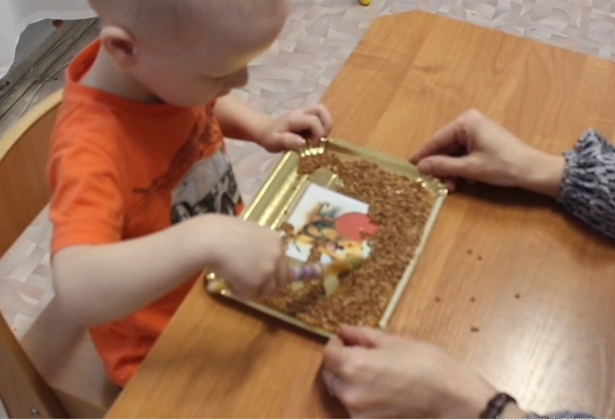 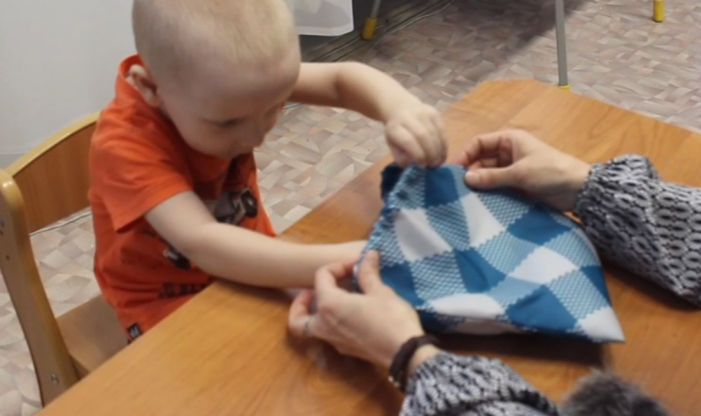 Спасибо за внимание!